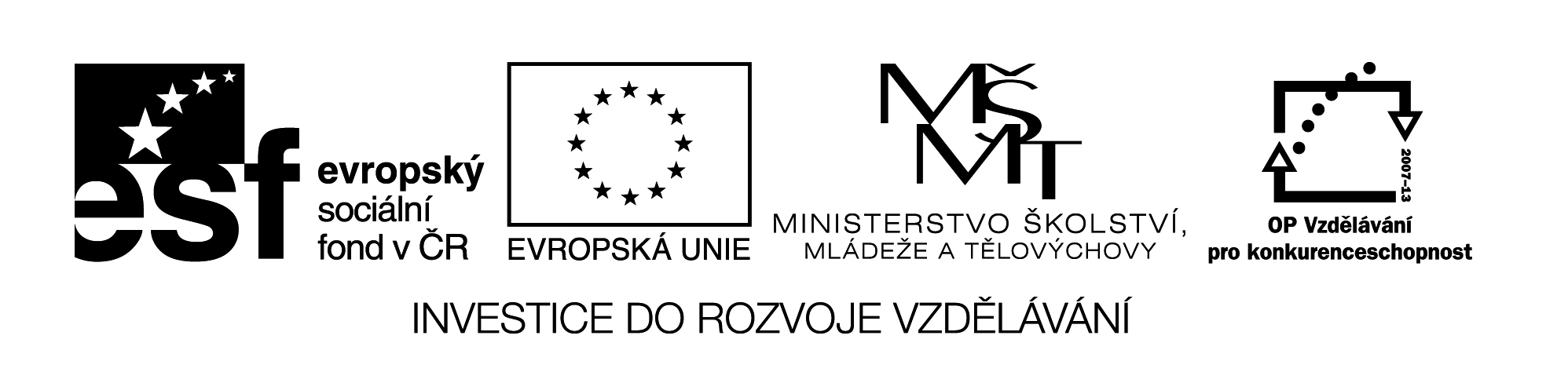 DeutschlandQuiz
Digitální učební materiál byl vytvořen v rámci projektu 
Inovace a zkvalitnění výuky na Slovanském gymnáziu
CZ.1.07/1.5.00/34.1088
a) in KölnWo steht die höchste Kathedrale Deutschlands ?		b) in Regensburg							c) in Hamburg
a) in KölnWo steht die höchste Kathedrale Deutschlands ?		b) in Regensburg							c) in Hamburg
a) die ElbeWie heißt der längste deutsche Fluss?      		                b) die Donau							c) der Rhein
a) die ElbeWie heißt der längste deutsche Fluss?      		                b) die Donau							c) der Rhein
a) UsedomWie heißt die größte Insel  Deutschlands?		                b) Sylt							c) Rügen
a) UsedomWie heißt die größte Insel  Deutschlands?		                b) Sylt							c) Rügen
a) der BodenseeWie heißt der größte See Deutschlands?		                b) der Chiemsee								c)  die Müritz
a) der BodenseeWie heißt der größte See Deutschlands?		                b) der Chiemsee								c)  die Müritz
Citace:
/14.12.2012 CC/ http://de.wikipedia.org/w/index.php?title=Datei:Dom_Regensburg_retouched.jpg&filetimestamp=20090813203410
/30.12. 2012 CC/ http://cs.wikipedia.org/wiki/Soubor:Loreley_mit_tal_von_linker_rheinseite.jpg
/30.12.02012CC/ http://de.wikipedia.org/w/index.php?title=Datei:Kreidekueste_Jasmund.jpg&filetimestamp=20081217145210

/30.12. 2012/ http://de.wikipedia.org/w/index.php?title=Datei:Bodensee_mit_Schiff.JPG&filetimestamp=20080517203810